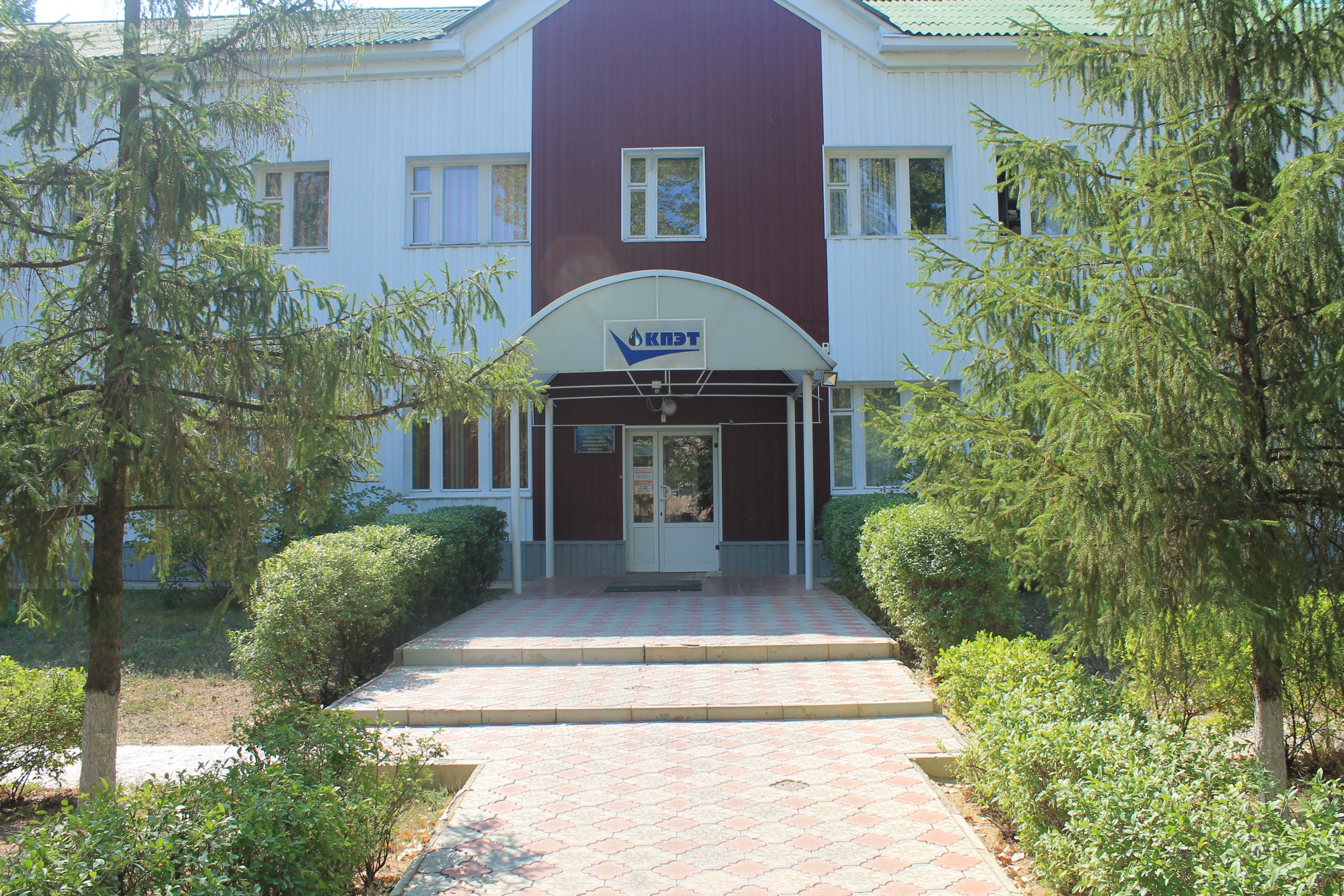 Повестка собрания
Нормативные документы, регулирующие деятельность ОУ
Организация учебного процесса
Виды аттестации
Обязанности обучающихся ОУ
Академическая и социальная стипендии
Отчисление обучающихся ОУ
Перевод обучающегося на бюджетное обучение
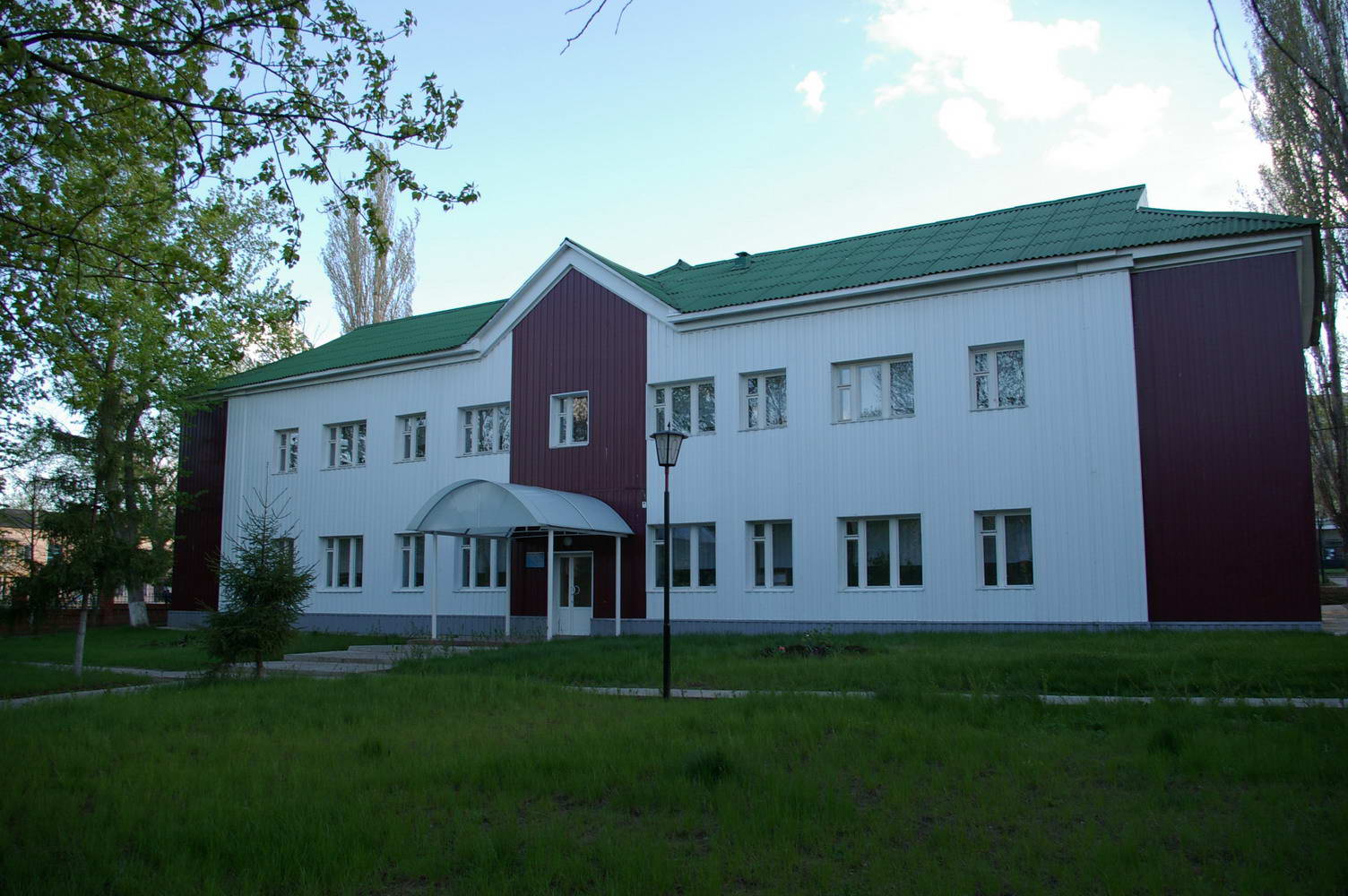 КОМИТЕТ ОБРАЗОВАНИЯ, НАУКИ И МОЛОДЁЖНОЙ ПОЛИТИКИ ВОЛГОГРАДСКОЙ ОБЛАСТИГОСУДАРСТВЕННОЕ БЮЖЕТНОЕ ПРОФЕССИОНАЛЬНОЕ ОБРАЗОВАТЕЛЬНОЕ УЧРЕЖДЕНИЕ  «КОТОВСКИЙ ПРОМЫШЛЕННО-ЭКОНОМИЧСКИЙ ТЕХНИКУМ»
(ГБПОУ  «Котовский промышленно-экономический техникум»)
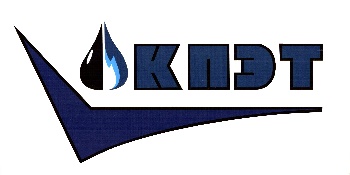 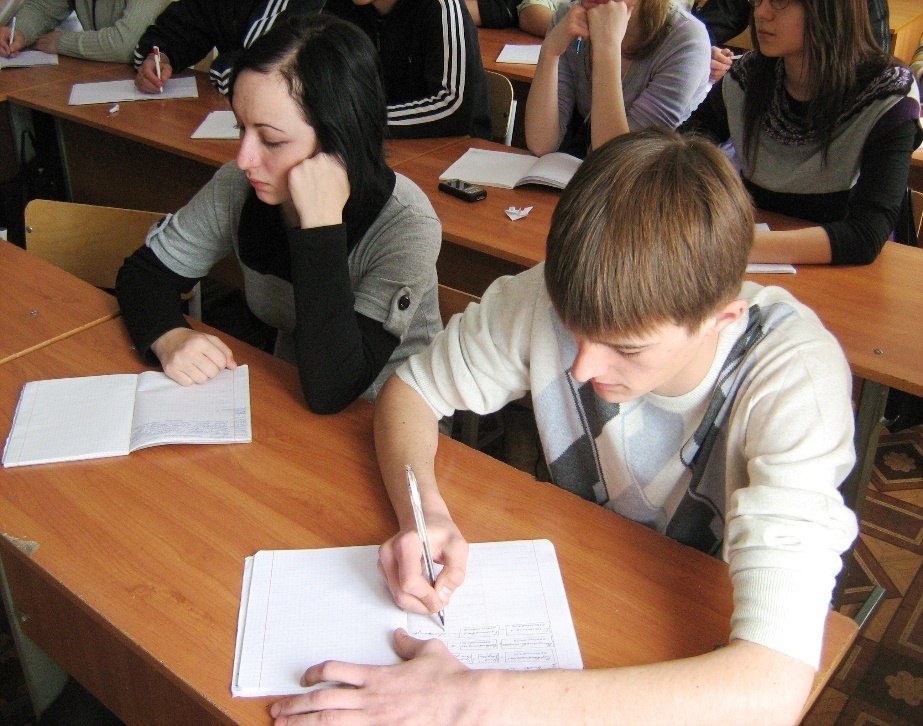 1996(приказ министра топлива и энергетики № 109 от 06.05.1996 г.)2019
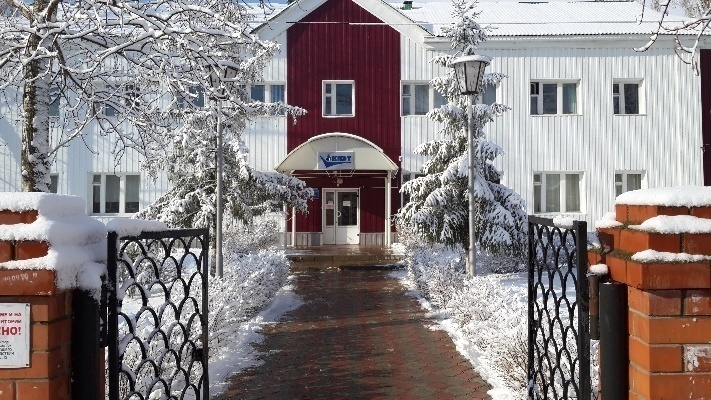 Государственная лицензия  на ведение образовательной деятельности  
№ 584 от  15.010.2015 г. (бессрочно)
Свидетельство о государственной аккредитации 
№ 482 от   27.11.2015г. (до 30.05. 2020 г.)
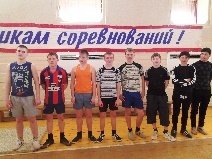 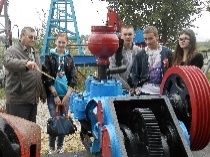 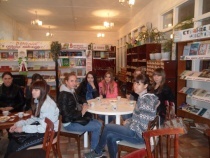 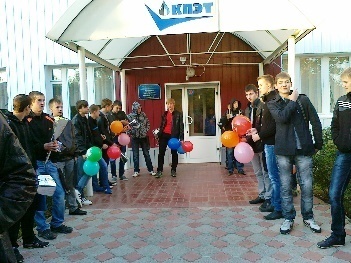 НАИМЕНОВАНИЕ ПРОФЕССИОНАЛЬНОЙ ОБРАЗОВАТЕЛЬНОЙ ОРГАНИЗАЦИИ
ГОСУДАРСТВЕННОЕ БЮДЖЕТНОЕ ПРОФЕССИОНАЛЬНОЕ ОБРАЗОВАТЕЛЬНОЕ УЧРЕЖДЕНИЕ «КОТОВСКИЙ ПРОМЫШЛЕННО-ЭКОНОМИЧЕСКИЙ ТЕХНИКУМ» 
(ГБПОУ «Котовский промышленно-экономический техникум»
АББРЕВиАТУРА ГРУППЫ
Э 60-1-19
Специальность
	             Нумерация группы
		                      курс
                                             год набора
1. Нормативные документы, регулирующие деятельность ГБПОУ «КПЭТ»
Организационно-правовое обеспечение образовательной деятельности осуществляется на основании:
Конституции РФ
Закона РФ ''Об образовании''
 Типового положения об ОУ СПО
Устава техникума
Правила внутреннего распорядка для обучающихся ГБПОУ «КПЭТ»

Сайт техникума - www.kpet.profiedu.ru
2. Организация учебного процесса
Занятия проводятся в двух корпусах техникума:
1корпус – ул. Лаврова 3, кабинеты № 1 - № 6
2 корпус – ул. Нефтяников 21,
Кабинеты № 25-39
Особенность расписания – деление на верхнюю и нижнюю недели.

Учебные занятия проводятся в соответствии с расписанием (если преподаватель болеет, на курсах, в командировке… занятие не отменяется, а заменяется другим). 

Расписание занятий, расписание звонков, замены в расписании находятся  на информационных стендах в каждом корпусе техникума.
Занятия физической культурой проводятся на стадионе «Нефтяник» и спорткомплексе «Нефтяник».  До начала отопительного сезона (15 октября) – на стадионе «Нефтяник».

Для занятия физкультурой обязательна спортивная форма и обувь.

Если у вас есть медицинские ограничения по занятию физкультурой (подготовительная, специальная группы или освобождение от занятий физкультурой), справку необходимо сдать преподавателю физкультуры. Такая справка должна обновляться ежегодно.
3. Виды аттестации
Входной контроль. Цель  - определение уровня общеобразовательной подготовки обучающихся  первого курса и степени готовности обучающихся к освоению содержания ФГОС, выполнения требований ФГОС по программам СПО.
Текущий контроль. Проводится с целью определения степени  усвоения обучающимися изучаемого материала, своевременного  вскрытия недостатков в их подготовке и принятия необходимых  мер по совершенствованию методики преподавания дисциплины, организации работы обучающихся и оказанию им помощи, в т.ч. индивидуальной. К текущему контролю относятся: проверка знаний, умений и  навыков обучающихся на занятиях, проверка конспектов лекций, проверка  выполнения групповых упражнений, контрольных. 
Промежуточный (рубежный) контроль. Цель - определения качества знаний и уровня успеваемости студентов в межаттестационный период. Является одной из форм текущего контроля. Проводится путем выведения преподавателями итоговых контрольных оценок по всем изучаемым дисциплинам на основании текущей успеваемости студентов. 
Промежуточная аттестация. Является заключительным этапом контроля результатов   деятельности обучающихся  при изучения  учебной дисциплины .
ПРОмежуточная аттестация
4. Обязанности студентов
4.1. Глубоко овладевать теоретическими знаниями и профессиональными навыками по избранной специальности, вырабатывать умение самостоятельно пополнять знания, рационально и эффективно использовать учебное время.
Вести здоровый образ жизни, ограничивать и избавляться от вредных привычек.  Следить за своей речью, нецензурная брань расценивается действие, нарушающее правила внутреннего распорядка.

4.5. Посещать учебные занятия по расписанию и классные часы по плану работы техникума без опозданий. 
Вход в аудиторию после начала занятия только по допуску зав. отделения. Отсутствие на занятиях допускается только по уважительной причине (разрешение зав. отделением, болезнь, повестка в военкомат, суд и др.).  
При неявке на занятия по болезни или другим уважительным причинам студент обязан в трёхдневный срок поставить об этом в известность заведующего отделением или классного руководителя. 
В случае болезни студент представляет заведующему отделением, классному руководителю справку амбулаторного врача или лечебного учреждения по установленной форме.
Заявление
Зав. отделением  ГБПОУ  «Котовский
промышленно-экономический техникум» Орешкиной Е. Н.студента группы____________________________________________________
ЗАЯВЛЕНИЕ

____________________________________________________________________________________________________________________________________________________________________________________________________________________________________________________________________________________________________________________________________________________________________________________________________________________________________________________________________
___________________________________________________________________________________________________________________________________________________________________________________________________________________________________________________________________________________________________________________________________________________
 
______________                             (дата)
_____________(подпись)
Рассмотрено зав. отделением:_________________________
Объяснительная
Зав. отделением  ГБПОУ  «Котовский
промышленно-экономический техникум» Орешкиной Е. Н.студента группы____________________________________________________
Объяснительная

____________________________________________________________________________________________________________________________________________________________________________________________________________________________________________________________________________________________________________________________________________________________________________________________________________________________________________________________________
_________________________________________________________________________________________________________________
__________________________________________________________________________________________________________________________________________________________________________________________________________________________________
 
______________                             (дата)
_____________(подпись)
Рассмотрено зав. отделением:_________________________
4. Обязанности студентов
4.6. Во время занятий:
-  быть внимательными (не разговаривать, не заниматься посторонними делами,  слушать объяснение преподавателя и ответы других студентов, выполнять все указания преподавателя). 
- вход и выход из аудитории во время учебного занятия только с разрешения преподавателя. 
- пользоваться только теми инструментами, приборами, устройствами, которые указаны руководителем занятий, обращаться с ними бережно, соблюдать правила техники безопасности. 
4.7. В установленные сроки выполнять задания, предусмотренные учебным планом и программами. 
4.8. Беречь имущество техникума: книги, оборудование, мебель. В случае их порчи, зафиксированной документально, возместить материальный ущерб. 
4.9. Быть вежливыми: 
- при входе в аудиторию преподавателя и администрации техникума  приветствовать  их, вставая с места. 
- при встрече приветствовать преподавателей и других работников техникум. 
- в дверях и проходах пропускать вперед преподавателей, работников техникума, пожилых людей. 
- по лестницам подниматься и спускаться спокойно, придерживаясь правой стороны. 
4.10. Содержать в чистоте свое рабочее место в аудитории, выполнять, предусмотренные работы по самообслуживанию: генеральные уборки аудитории один раз в месяц, субботники по уборке территории техникума.
Студентам запрещено
5.2.  Приносить и употреблять алкогольные напитки, наркотики и психотропные вещества. Находиться в состоянии алкогольного, наркотического или токсического опьянения.

5.3. Употреблять ненормативную лексику, нецензурную брань, вести разговор на темы порнографии, насилия, агрессии, терроризма, бандитизма. 

5.4. Ущемлять честь и достоинство преподавателей, сотрудников и студентов техникума, словом или действием наносить оскорбление окружающим.

5.5. Пользоваться сотовыми телефонами на всех видах учебных и практических занятий.

5.6. Находиться в техникуме в верхней одежде и головных уборах (за исключением помещения гардероба), приходить в техникум в спортивной одежде, майках и шортах, пляжных шлёпках.

5.7. Причинять своими действиями ущерб оборудованию, инвентарю техникума.

5.8. Приводить посторонних лиц.
Требования к внешнему виду студентов
4.4. Иметь аккуратный внешний вид, придерживаться учебно - делового  стиля одежды.
Запрещено
5.1. Курить в помещении техникума, у входов в техникум, в том числе электронные сигареты.
5. Стипендия
2.1. Государственная академическая стипендия назначается студентам в зависимости от успехов в учёбе на основании результатов промежуточной аттестации не реже двух раз в год.

2.2.Студент, которому назначается государственная академическая стипендия, должен соответствовать следующим требованиям:
- отсутствие по итогам промежуточной аттестации оценки «удовлетворительно»;
- отсутствие академической задолженности.

2.3. В период с начала учебного года до прохождения первой промежуточной аттестации государственная академическая стипендия выплачивается всем студентам первого курса, обучающимся по очной форме обучения за счет бюджетных ассигнований областного бюджета.

3.3. Государственная социальная стипендия назначается также студентам, получившим государственную социальную помощь.  Государственная социальная стипендия назначается указанной категории студентов со дня представления в техникум документа, подтверждающего назначение государственной социальной помощи, на один год со дня назначения указанной государственной социальной помощи. Для получения социальной стипендии студенты, имеющие право на получение государственной социальной помощи, ежегодно предоставляют в Стипендиальную комиссию техникума, документ, подтверждающий наличие оснований для получения социальной стипендии, выдаваемую органом социальной защиты населения по месту жительства.
6. ОТЧИСЛЕНИЕ ОБУЧАЮЩИХСЯ ОУ

Наличие неликвидированной(ых) академической(их) задолженности в установленные ОУ сроки.
Промежуточная аттестация обучающихся (Закон об образовании в РФ ст. 58)
Промежуточная аттестация обучающихся (ст. 58)
Федеральный закон № 273-ФЗ предусматривает:
2. Дисциплинарная ответственность обучающихся
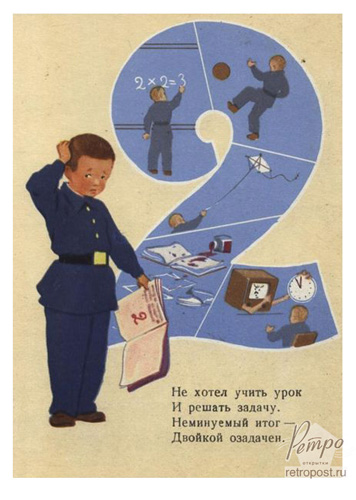 Дисциплинарная ответственность обучающихся
3. Просрочка оплаты стоимости платных услуг
Закон об образовании № 273-ФЗ статья 61: по инициативе ОУ, договор об оказании платных образовательных услуг может быть расторгнут в одностороннем порядке этой организацией в случае просрочки оплаты стоимости платных образовательных услуг.
В договоре – пункт 2.5
Контактные телефоны
4-22-67 – приёмная директора 
2-17-06 – зам. директора по учебной работе – 
Дьякова Залина Феликсовна 
(организация учебного процесса)
4-56-75 – зав. отделением – Орешкина Елена Николаевна
(посещаемость, успеваемость студентов)
2-17-06 – соц. педагог – Чернухина Лариса Валериевна (назначение стипендии, справки на социальную стипендию)

Телефон классного руководителя группы
Директору 
ГБПОУ «Котовский
промышленно – экономический техникум»
В.И. Китляру
от__________________________________ 

Заявление – согласие родителей
на привлечение ребёнка к общественно – полезному труду, 
не предусмотренному образовательной программой
 
Я,__________________________________________________________,

(фамилия, имя, отчество законного представителя)

даю согласие на привлечение моего ребёнка
(фамилия, имя ребёнка)___________________________________________________________,
студента(ки)_________курса, группы_________________
К общественно – полезному труду, не предусмотренному образовательной программой.
 
С видами общественно - полезного труда:
дежурство по кабинетам, по техникуму;
генеральная уборка учебных кабинетов;
работа на территории техникума;
участие в «субботниках» по благоустройству прилегающей территории техникума
участие в городских субботниках
 

ознакомлен(а).
 

«_____»______201___г.             ______________/__________________/  

(подпись)
АНКЕТА ДЛЯ РОДИТЕЛЕЙ ПЕРВОКУРСНИКОВ
1.Ф.И.О. матери, место работы, занимаемая должность, контактный телефон
2.Ф.И.О. отца, место работы, занимаемая должность, контактный телефон
3.Домашний адрес (для иногородних студентов – снимает комнату, квартиру
4.Контактный телефон ребёнка
5.Состояние здоровья ребёнка (особенности физического развития, хронические заболевания, инвалидность)
6.Особенности поведения ребёнка
7.Увлечения Вашего ребёнка в свободное время: спорт, чтение, музыка…
8.Как Ваш ребёнок реагирует на неудовлетворительные оценки
9.В какой форме Вы готовы сотрудничать с представителями КПЭТ:
А) Учится мой ребёнок, а не я;
Б) Готовы регулярно посещать родительские собрания;
В) Будем еженедельно интересоваться посещаемостью и успеваемостью ребёнка;
Г) Готовы принимать участие в жизни учебной группы.
10. Ваши пожелания классному руководителю в общении с Вашим ребёнком
7.Перевод обучающегося на бюджетное обучение
Приказ Министерства образования и науки РФ от 6 июня 2013 г. N 443 "Об утверждении Порядка и случаев перехода лиц, обучающихся по образовательным программам среднего профессионального и высшего образования, с платного обучения на бесплатное«. С изменениями и дополнениями от: 25 сентября 2014 г., 7 апреля 2017 г.
2. Переход с платного обучения на бесплатное осуществляется при наличии свободных мест, финансируемых за счет бюджетных ассигнований федерального бюджета, бюджетов субъектов Российской Федерации и местных бюджетов по соответствующей образовательной программе по профессии, специальности, направлению подготовки и форме обучения на соответствующем курсе (далее - вакантные бюджетные места).
6. Право на переход с платного обучения на бесплатное имеет лицо, обучающееся в образовательной организации на основании договора об оказании платных образовательных услуг, не имеющее на момент подачи заявления академической задолженности, дисциплинарных взысканий, задолженности по оплате обучения, при наличии одного из следующих условий:
а) сдачи экзаменов за два последних семестра обучения, предшествующих подаче заявления, на оценки "отлично" или "отлично" и "хорошо" или "хорошо";
б) отнесения к следующим категориям граждан:
- детей-сирот и детей, оставшихся без попечения родителей, а также лицам из числа детей-сирот и детей, оставшихся без попечения родителей;
- граждан в возрасте до двадцати лет, имеющих только одного родителя - инвалида I группы, если среднедушевой доход семьи ниже величины прожиточного минимума, установленного в соответствующем субъекте Российской Федерации;
- женщин, родивших ребенка в период обучения;
в) утраты обучающимся в период обучения одного или обоих родителей (законных представителей) или единственного родителя (законного представителя).
ЮНОШИ 2003 ГОДА РОЖДЕНИЯ 

ПОДЛЕЖАТ ПОСТАНОВКЕ НА ВОИНСКИЙ УЧЁТ
От чего будет зависеть успеваемость?
PS.
Домашнее задание задают всегда!